Suomi 1
Keskiviikko 19.1.
Tehtävä 1: Verbit (MyCoursesissä)
Numerot, kertaus
Practice numbers with the virtual dices
1. Open the website. Take turns rolling the dice and saying the number in Finnish.2. Once it feels too easy, add a dice (or two, three...)
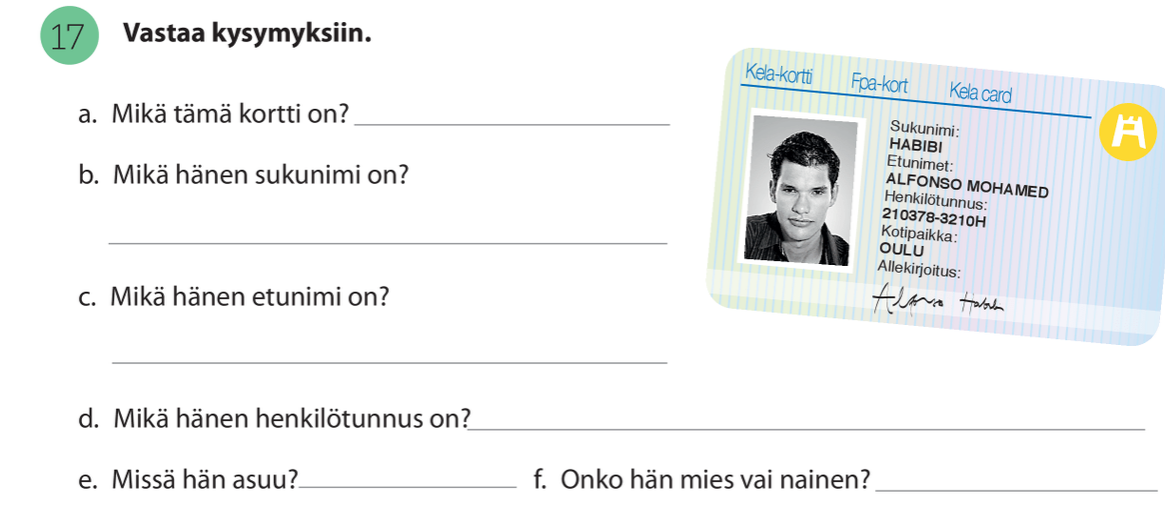 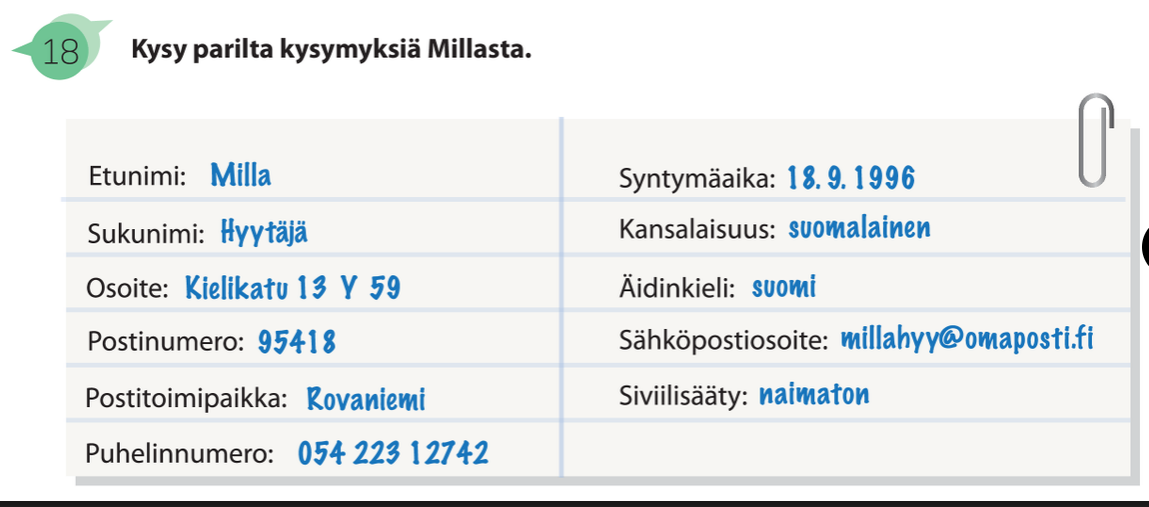 Paritehtävä 1. Vastaa kysymyksiin. / Ask the questions.Oppikirja, s. 10 / The book, p.10
Paritehtävä 2. Tutustu pariisi. Kysy ja vastaa! /  Get to know your partner. Ask and answer.
Mikä sinun nimi on?
Mikä sinun etunimi on? 
Mikä sinun sukunimi on?
Minkä maalainen sinä olet?
Mitä kieltä sinä puhut?
Missä sinä asut?
Kuinka vanha sinä olet?
Mikä sinun sähköpostiosoite on?
Mikä sinun osoite on?
Mikä sinun puhelinnumero on?
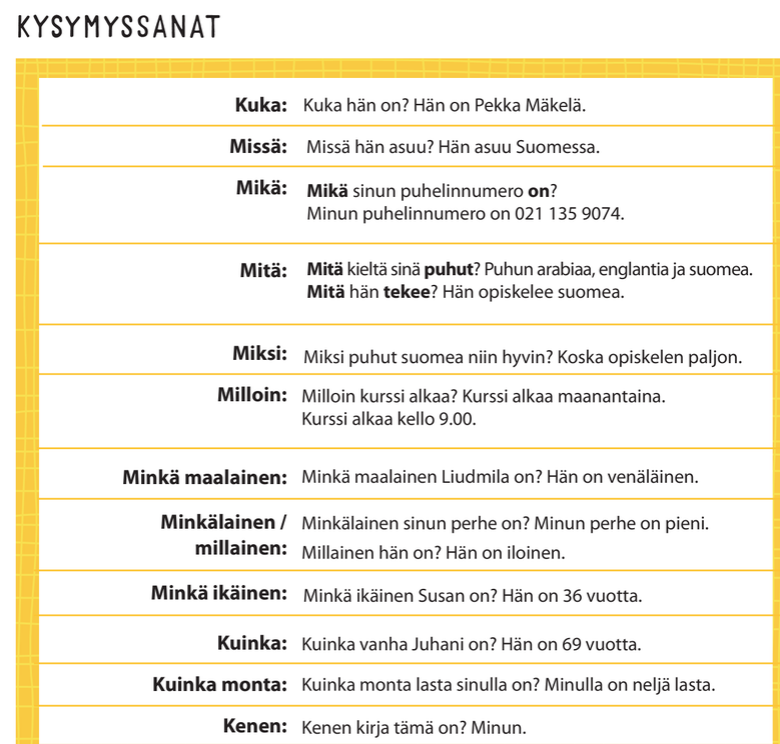 -ko/-kö kysymys
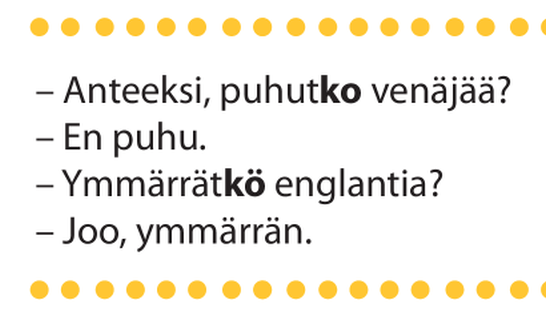 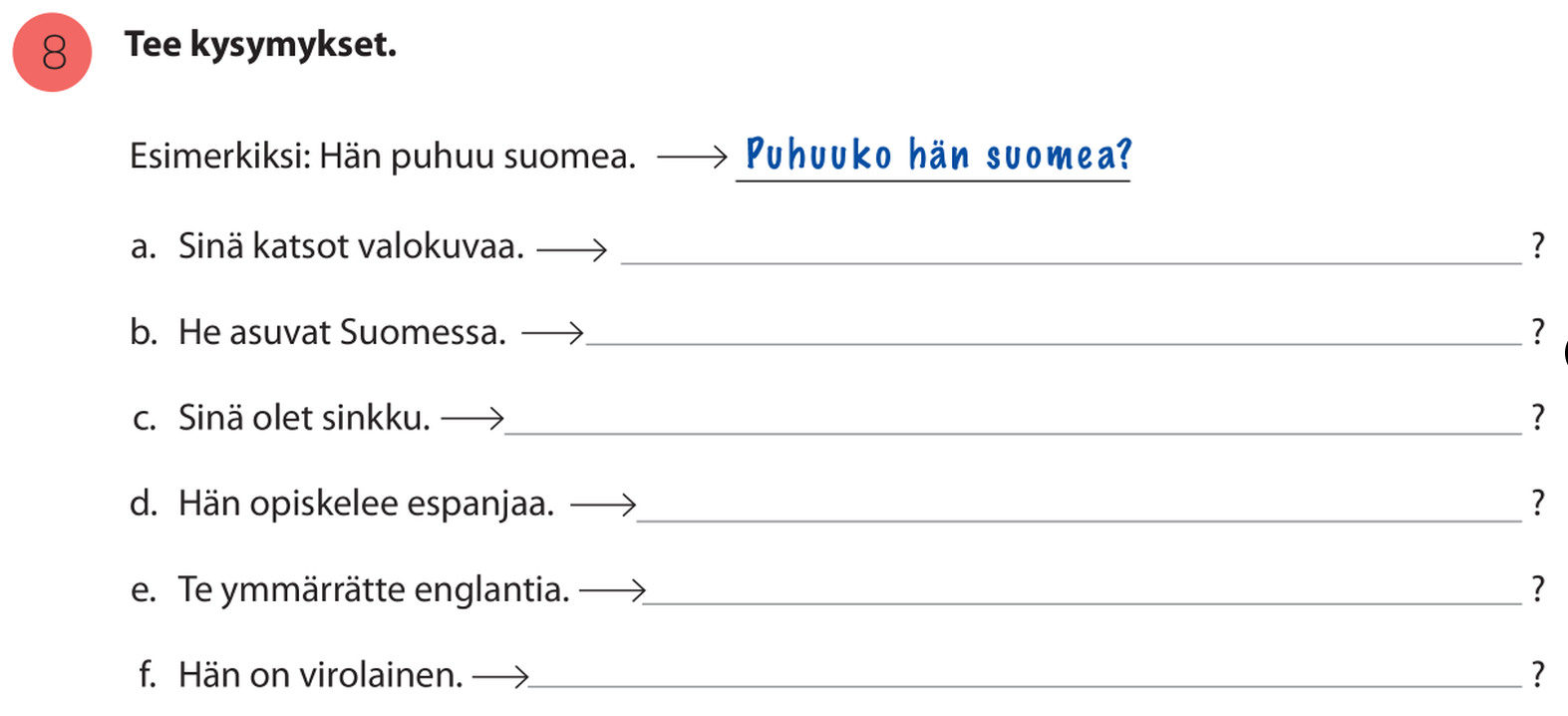 Sivu 27
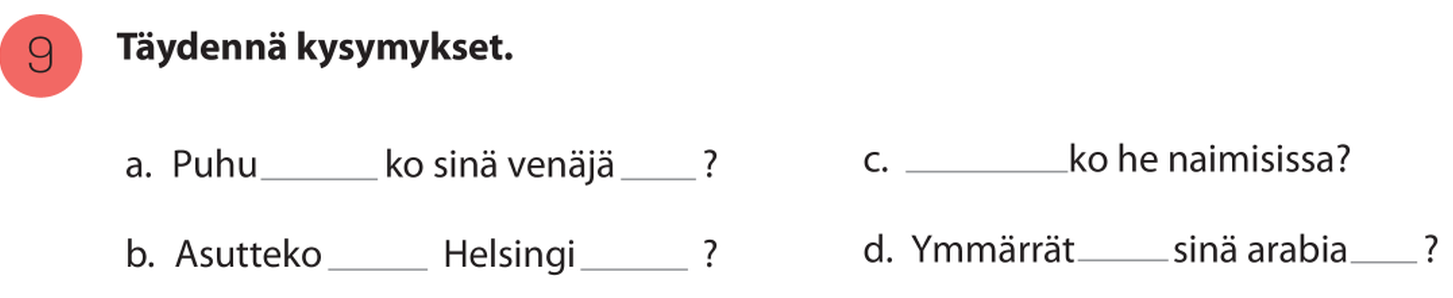 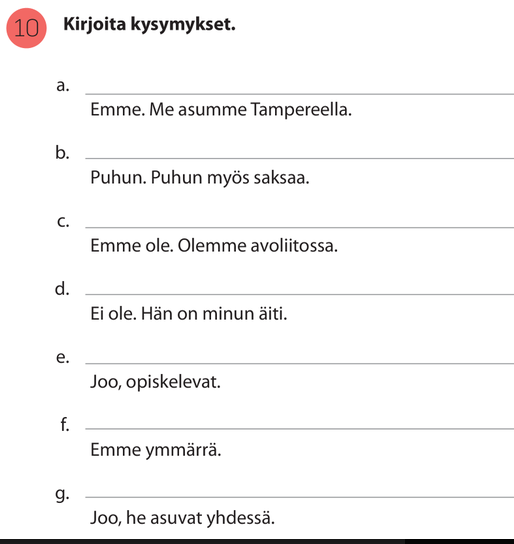 Paritehtävä 3. Write questions.
Paritehtävä 4. Ask your partner.
Padlet: Minun tarina (MyCourses)
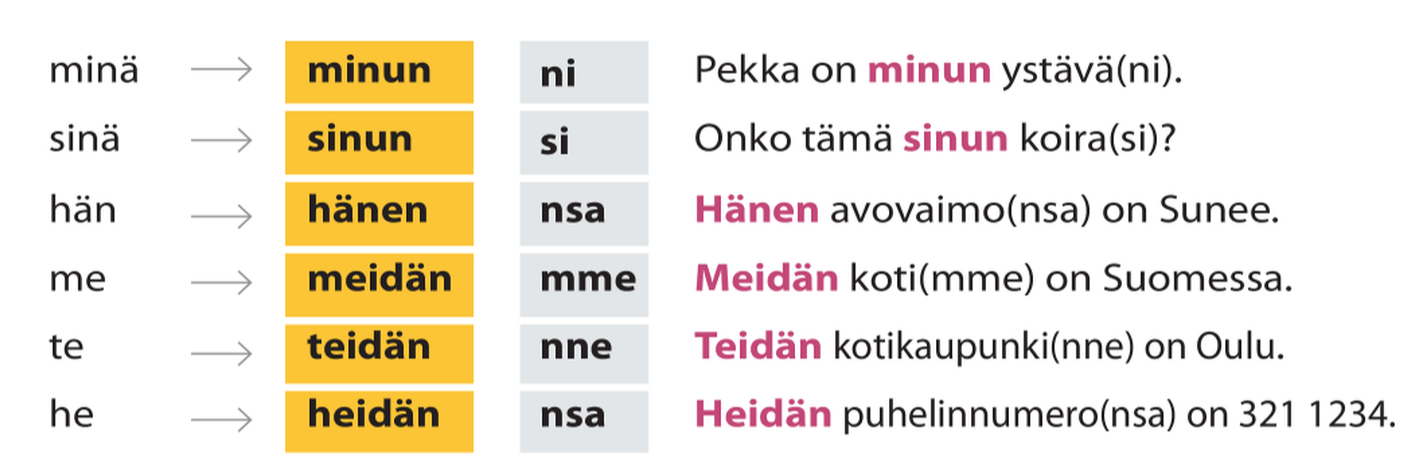 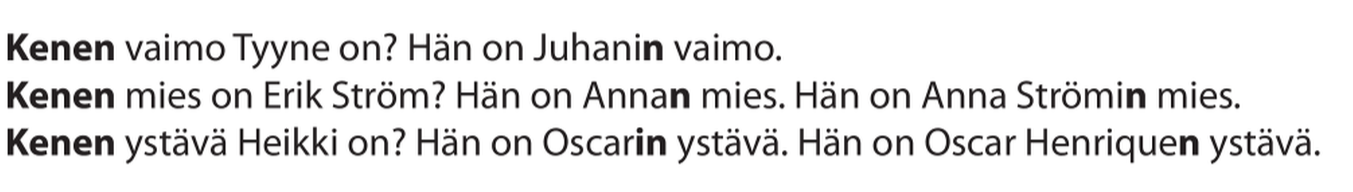 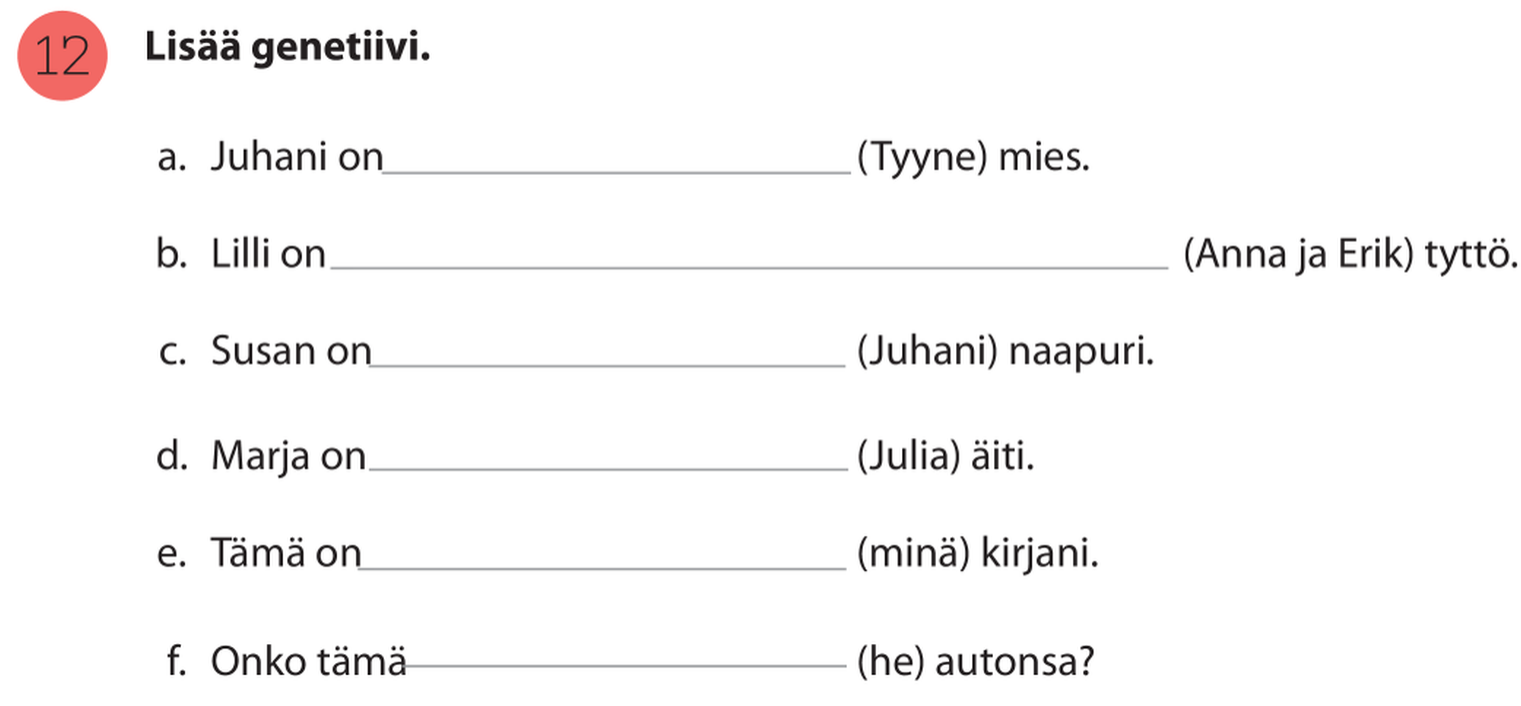 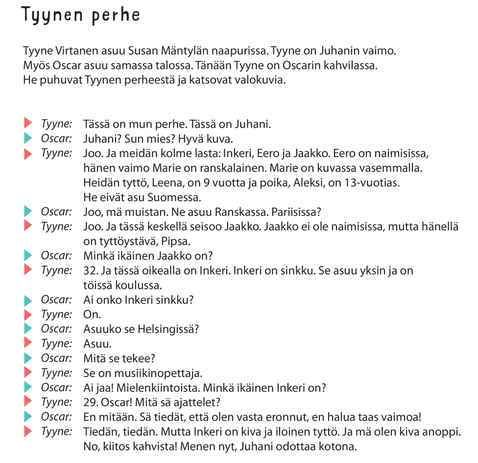 Sivu 23